MORTE SÚBITA NO ESPORTE
MORTE SÚBITA CARDÍACA
Morte que ocorre em até uma hora após o inicio dos sintomas, em geral, em poucos minutos, não decorrente de trauma ou violência.
INCIDÊNCIA EM ATLETAS
0,5 a 2 / 100.000 por ano

Homens > mulheres 

5,6 / 100.000 ano ( negros EUA )

Basquete e futebol americano ( EUA )

Futebol ( Europa )

Uma MS a cada três dias em atletas competitivos  (EUA)
Circulation, vol. 119, no. 8, pp. 1085–1092, 2009.
PROBLEMA DE SAUDE OU PERCEPCÃO PUBLICA ?
O atleta é um símbolo de saúde perante a sociedade

Enorme visibilidade do futebol, que é o esporte mais popular do mundo

O esporte é visto como um negócio

Os jogadores são verdadeiras celebridades
PRINCIPAIS CAUSAS
Anormalidades estruturais:
Miocardiopatia Hipertrófica
Miocardiopatia arrítmogênica do VD
Anomalia congênita de coronárias
Síndrome de Marfan
Estenose aórtica

Anormalidades elétricas:
Wolff Parkinson White
Síndrome do QT longo
Síndrome de Brugada
Taquicardia ventricular catecolinérgica

Anormalidades adquiridas:
Miocardite
Trauma (commotio cordis)
Toxicidade (drogas ilícitas, dopping)
Meio ambiente (hipertermia)
MIOCARDIOPATIA HIPERTRÓFICA
Causa mais comum de MS em atletas jovens

Prevalência 1:500

Herança familiar (autossômica dominante)

ECG anormal em 75 a 95%

Confirmação pelo ECO ou RNM

Exclusão definitiva do futebol
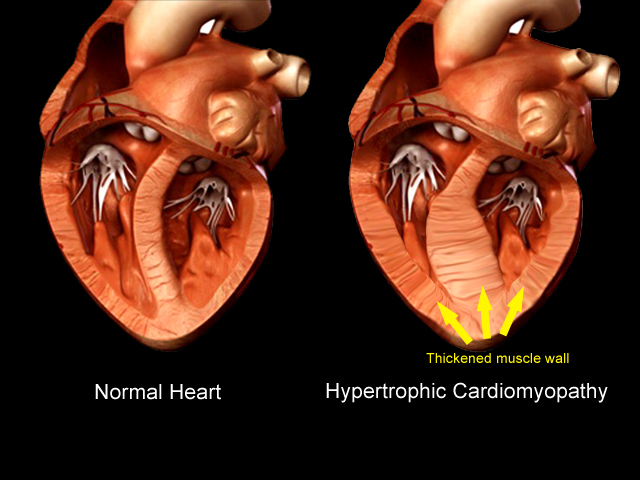 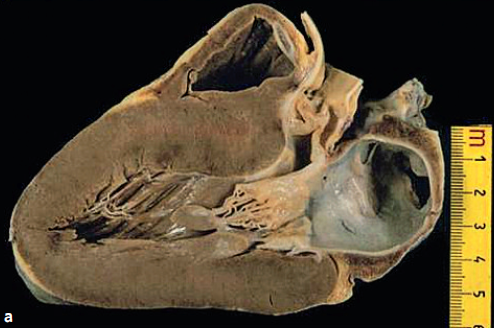 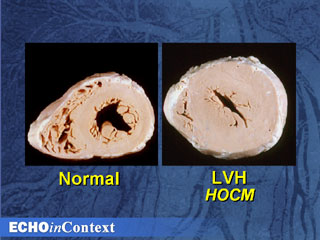 MIOCARDITE
Incidência subestimada (doença cardíaca adquirida mais frequente nos jovens)

O exercício intenso baixa a imunidade

Etiologia principal viral - Coxsaxie, H1N1, Dengue e Chikugunha

Outras causas: Álcool e drogas

Contexto infeccioso recente

Dor torácica, palpitações, dispnéia, fadiga
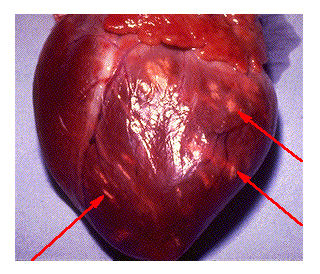 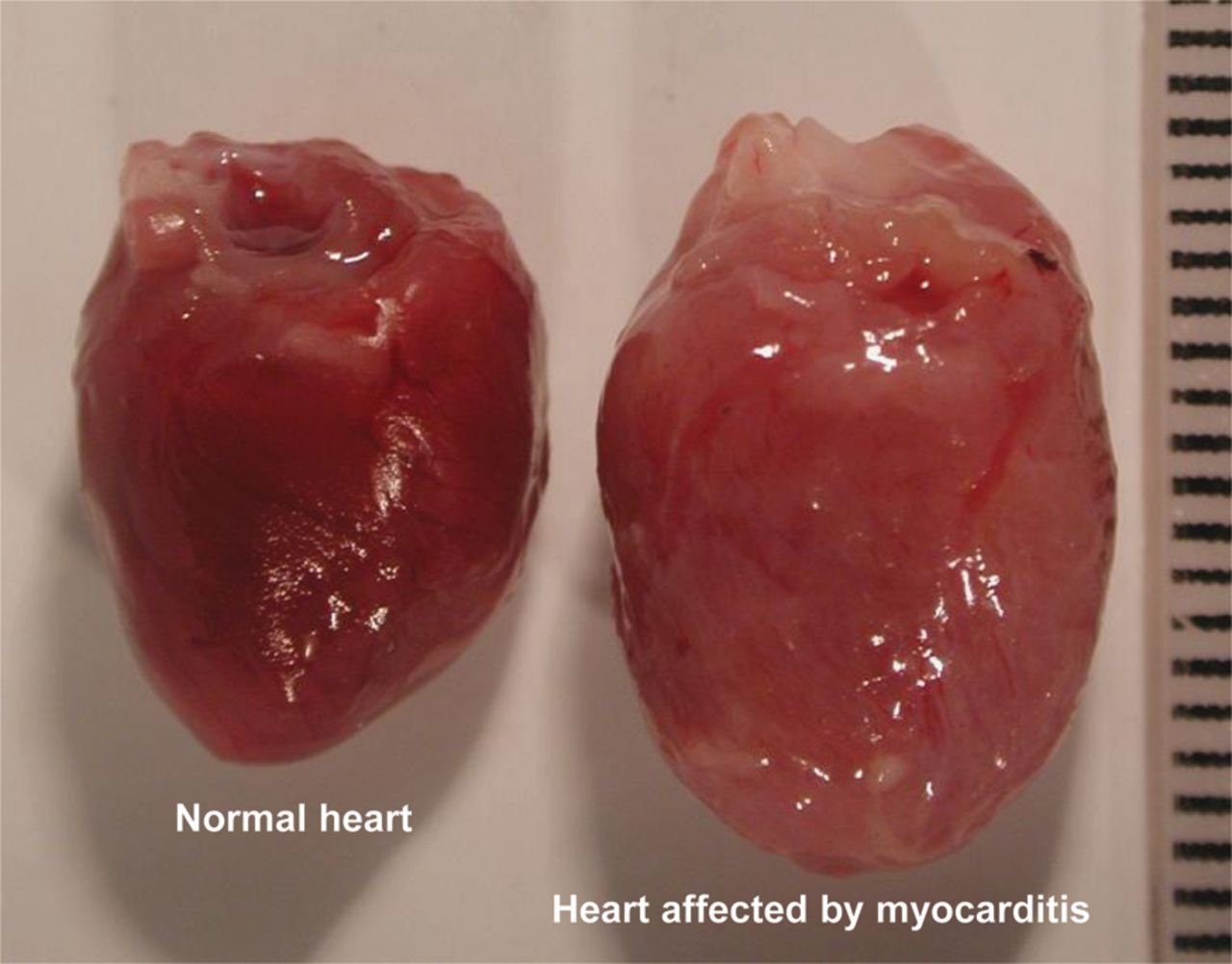 MIOCARDITE
Os atletas deverão ser retirados de todos os esportes competitivos 

Período de convalescença por pelo menos seis meses

Após este períodos deverão ser reavaliados

Liberados se: Ecocardiograma com função e dimensões de VE normais; ECG normalizado; Ausência de arritmias em repouso e esforço.
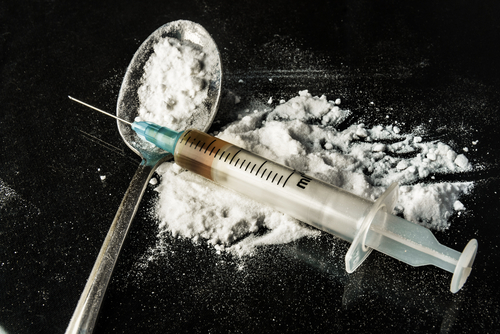 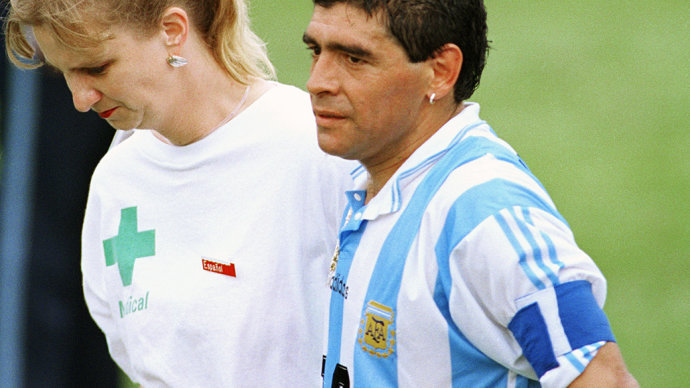 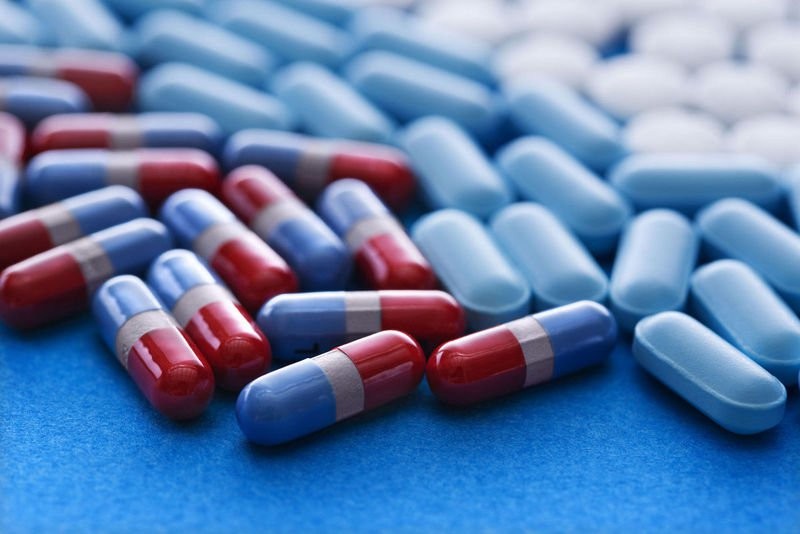 DOPING
Esteroides anabolizantes - Efeito direto em hipertrofia e fibrose miocárdica e efeito indireto em HAS, arritmia e infarto

Efedrina – Maradona, copa 1994

DHEA e GH

Cocaína
CASOS FAMOSOS
Marc Vivien Foé, 28 anos

Camarões 

Morte súbita na copa das confederações em 2003

Miocardiopatia hipertrófica

Após este episódio a FIFA exigiu que todos os estádios fossem equipados com DEA e pessoal treinado
CASOS FAMOSOS
Serginho, 30 anos

São Caetano, Brasil

Morte súbita em 2004

Miocardiopatia Hipertrófica

Divergência sobre orientações dadas ao atleta e família
CASOS FAMOSOS
Antônio Puerta, 22 anos

 Sevilla, Espanha

Duas síncopes recentes investigadas sem causa

Morte súbita em 2007, campeonato espanhol

 Displasia do VD

Foi andando até o vestiário, onde sofreu outras paradas
CASOS FAMOSOS
Anthony Van Loo, 27 anos

Bélgica

Teve PCR em 2009 – Havia implantado um CDI há 01 ano

Displasia do VD

Reanimado após receber um choque 

Joga atualmente na primeira divisão Belga
CASOS FAMOSOS
Fabrice Muamba, 24 anos

Zambia

Morte súbita em 2012, campeonato inglês

Teve PCR por 78 minutos

Foi usado o DEA e recebeu 15 choques

Atualmente sem sequelas em uso de um CDI
ALGORITMO DE AVALIAÇÃO
História clínica e exame físico
A grande maioria é assintomática e tem o exame físico normal
A MS  representa a primeira manifestação em mais de 80% 
Pré-síncope ou síncope
Dor torácica, Dispneia, Palpitações
História familiar de MS
Sopros cardíacos
Traços de Marfan

Exames complementares:
Eletrocardiograma de repouso
Teste de esforço ( ergométrico ou cardiopulmonar )
Ecocardiograma com doppler
Outros exames se necessários
ALGORITMO DE AVALIAÇÃO
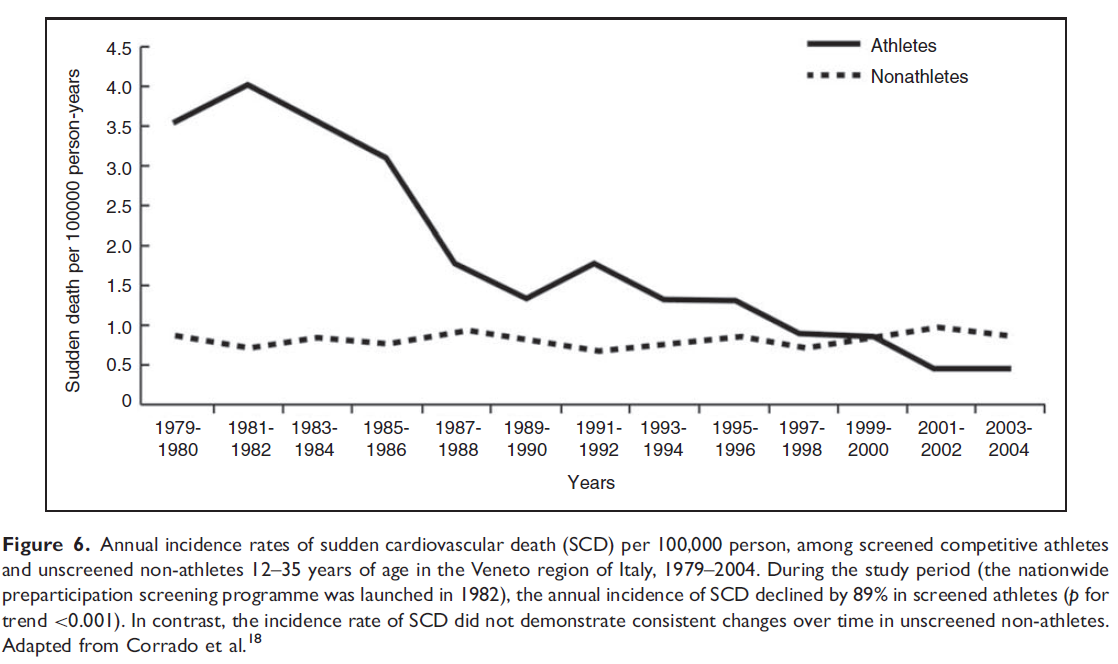 MORTE SÚBITA SEM CAUSA APARENTE
Causa não determinada por autópsia

1 a 16,3% dos casos em diversos estudos

Estudos em familiares mostrou alterações elétricas (Taquicardia polimórfica, Síndrome do QT longo, Brugada)
European Heart Journal, vol. 29, no. 13, pp. 1670–1680, 2008.
PREVENÇÃO SECUNDÁRIA
Organização e planejamento da equipe de emergência

Treinamento dos socorristas em RCP – Suporte básico de vida

Manuseio do desfibrilador externo automático (DEA)

Suporte avançado de vida precoce
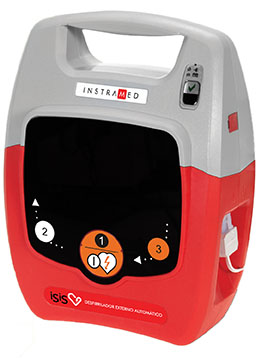 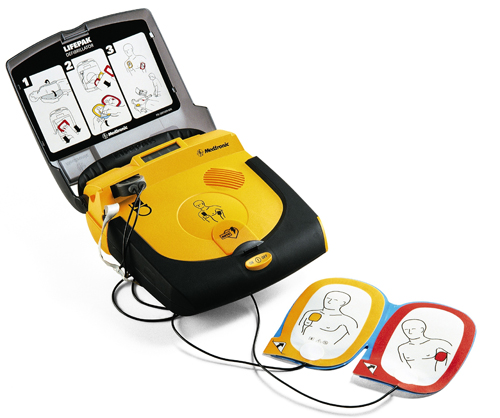 DEA E MORTE SÚBITA
O principal fator relacionado a sobrevida pós parada cardíaca é o intervalo de tempo até a desfibrilação.

	Para cada minuto sem ressuscitação cardiopulmonar (RCP) a sobrevida de um atleta diminui de 7 a 10%.
Drezner JA, et al. Br J Sports Med 2013;47:1179–1183.
CORRENTE DE SOBREVIVÊNCIA
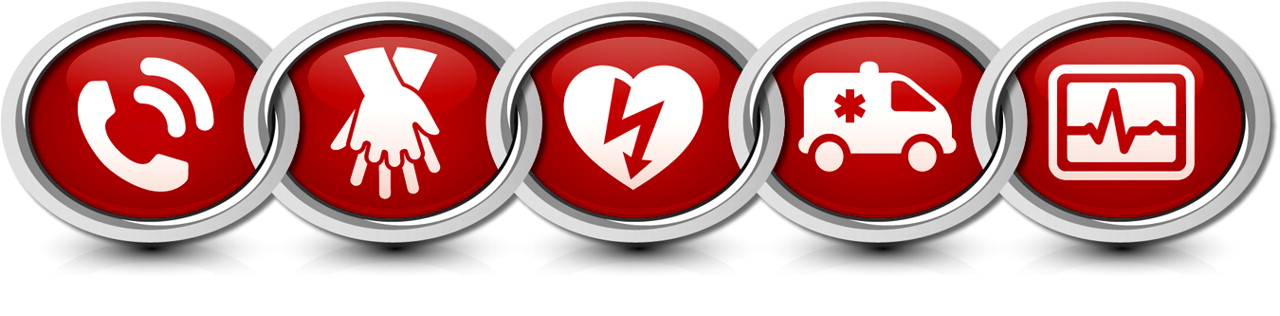 RECONHECIMENTO PRECOCE
REANIMAÇÃO
PRECOCE
USO PRECOCE DO DEA
MELHORA DA
SOBREVIDA
A VISÃO DOS ATLETAS
A maioria dos jogadores ficaram satisfeitos de ter completado a triagem, se sentiu mais confiante e recomendaria a outros jogadores. Apenas uma proporção pequena dos jogadores foram afligidos pela triagem, mas foram pelo menos tão propensos a recomendar-lo.
European Journal of Preventive Cardiology, vol. 19, no. 3, pp. 571–577, 2012
PONTOS IMPORTANTES
Indivíduos saudáveis treinando ou competindo em condições climáticas adequadas NÃO apresentam morte súbita cardiovascular.
CONCLUSÃO
Todos desejamos evitar a MS no esporte

Incidência extremamente baixa

Repercussão gigante

Grande maioria por causas cardíacas

Diagnóstico muitas vezes difícil

Medidas preventivas devem ser valorizadas